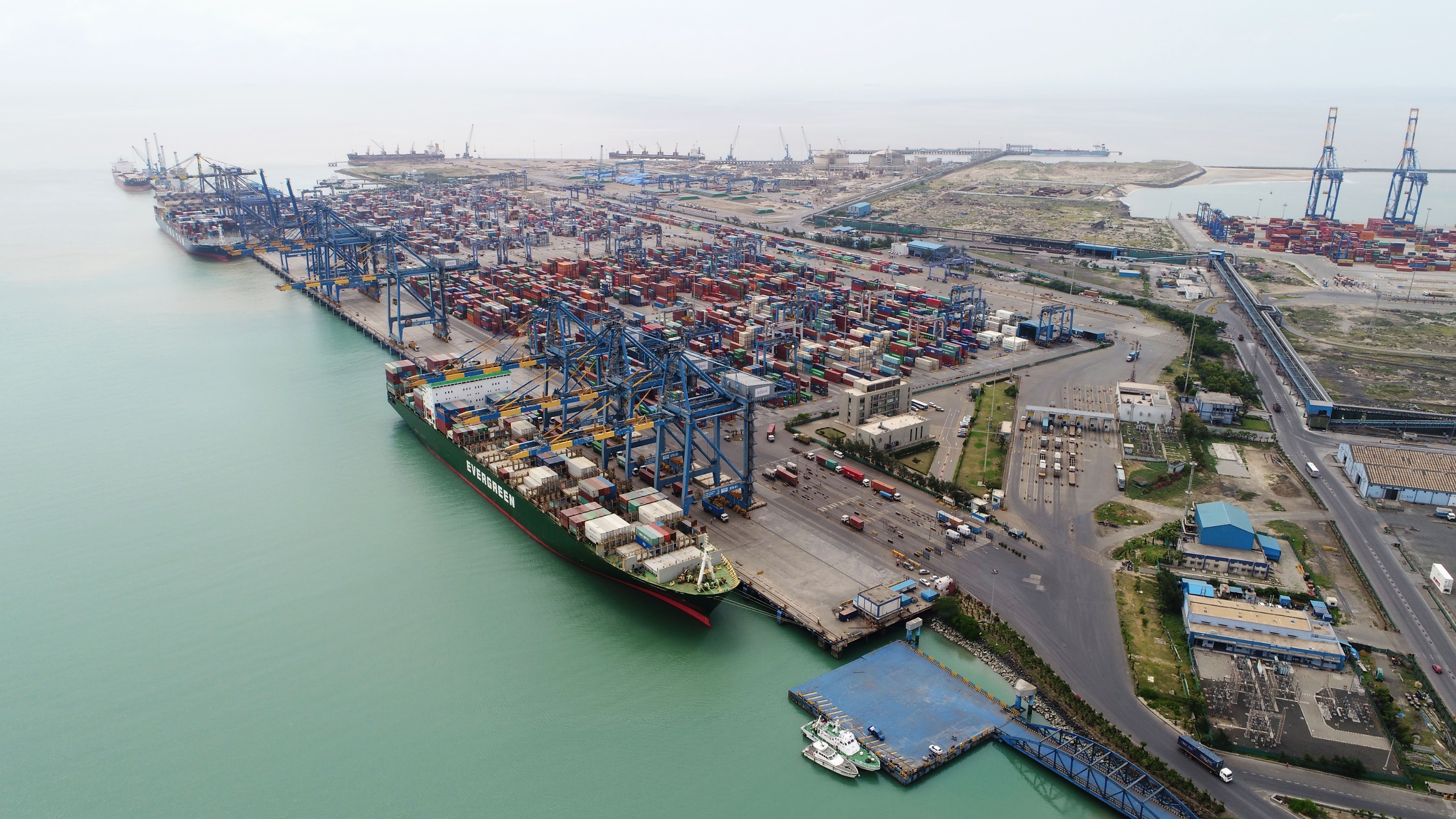 Adani Ports and Special Economic Zone Limited – Infrastructure & Performance Compendium
Adani : Leadership across infrastructure sector
We are India’s…
…passionately driven by…
Largest 
Private Port 
(562 MMTPA Capacity)
Values
Vision
To be the globally admired leader in integrated infrastructure businesses with a deep commitment to nation building
We shall be known for the scale of our ambition, speed of execution and quality of operation
Courage: We shall believe in our employees and other stakeholders
Trust: We shall embrace new ideas and businesses
Commitment: We shall stand by our promises and adhere to high standards of business
Largest 
Container 
Port operator
( 36% Market 
Share)
Largest CGD^  operator
( 71 districts)
Growth with Goodness
Largest 
Private 
Thermal Power Producer 
(14 GW)
Culture
P - Passion
R - Results
I  - Integration
D - Dedication
E – Entrepreneurship
Largest Solar 
Cell Manufacturer
(1.5 GW)
Largest 
Airport 
operator
(8 Airports)
Unparalleled and Unmatched growth journey in the last two decades across infrastructure domains
^- CGD- City Gas Distribution
2
Adani Ports- Transformative & Sustainable Journey
APSEZ : Harnessing synergy with Logistics
Technology Platform
Creating Value
Transportation
Facilities
Other Services
Rail
Logistics Parks
Stuffing / De-stuffing
Cargo Aggregation
Warehousing
Road
Inland Waterway Terminals
Inland Waterway
Customs Clearance
Other Value added services
Air Cargo Complex
Air
Sea Ports
Coastal Shipping
End-to-end Integrated Logistics Services
Example of Customer Centric End to End Logistics Offerings Ensuring Maximum Synergies
22KM
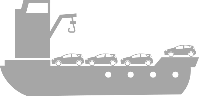 Logistics Parks 
EXIM Yard
ICD – Partner Facilities and Acceptance Points
Network
Adani Agri
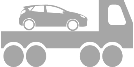 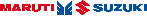 Manesar Plant
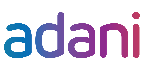 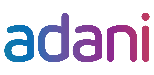 Patli, ICD
Mundra Port
2007
2007
2008
2021
2018
2020
2019
2019
Journey
Container Train
Logistics Park
Warehousing
Grain Silos
Inland Waterways
Automobile Trains
GP Trains
Air Freight Station
Integrated logistics compliments the network of port to serve customers throughout the vast hinterland of India
4
Adani Ports - Container Terminals Portfolio – East Coast
Adani’s Strategically Located Container Terminals
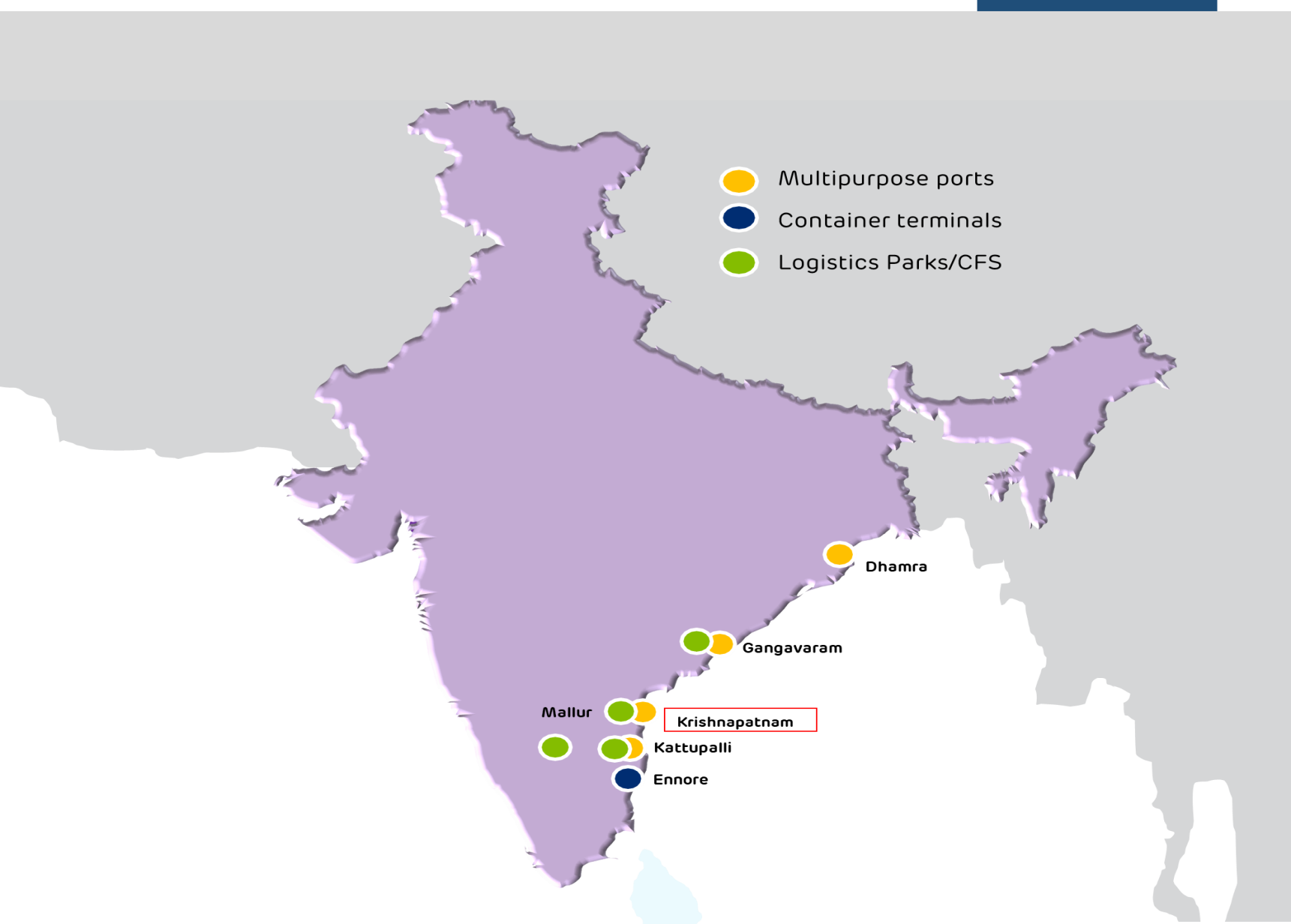 Kattupalli, Ennore & Krishnapatnam handles 40% of container traffic in Chennai cluster

Container terminal at Gangavaram to be ready in 1H 2022

Container terminal at Dhamra is also in the pipeline
6
Chennai Cluster (Kattupalli & Ennore)
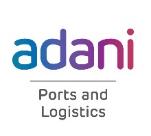 Kattupalli/Ennore Port Location and Hinterland
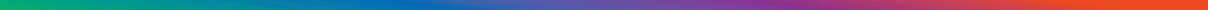 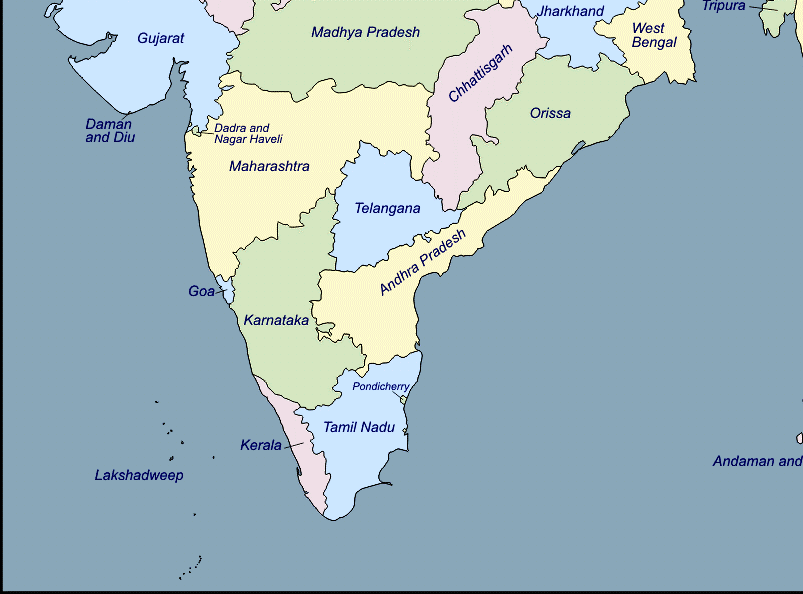 Located 30 km north of Chennai Port

Shares common hinterland with Chennai port i.e. Tamil Nadu, South East Karnataka, and South Andhra

Ideal location serving as alternative to Chennai Port which operates with the city & grapples with congestion

Maersk & MSC has completely moved out of Chennai terminals

Kattupalli/Ennore is the first port of choice for auto customers as the terminal adds value to JIT operations
Kattupalli
Ennore
Chennai
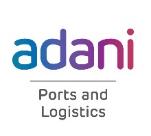 Kattupalli Container Terminal Infrastructure
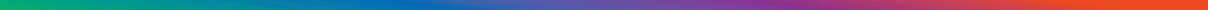 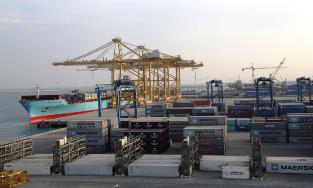 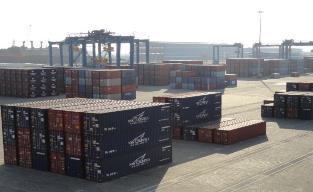 Ennore Container Terminal Infrastructure – Phase 1
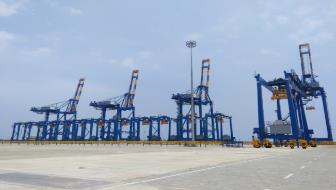 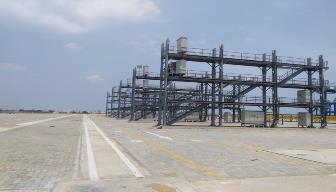 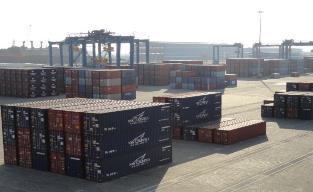 Kattupalli & Ennore Hinterland Connectivity and Benefits
Excellent road connectivity to national & state highways
Congestion free approach roads.
8 Lanes Port Gate complex for smooth Inward/Outward movement of Containers. 
Connected to all 29 CFSs in Chennai for Imports & Exports. 
Close proximity to CFSs: 60% CFSs are within 20 KM. 
Direct Delivery from Terminal for ACP Clients
Close Proximity to Industrial clusters 
24 X 7 Customer service desk
Krishnapatnam
Krishnapatnam Port Location and Hinterland
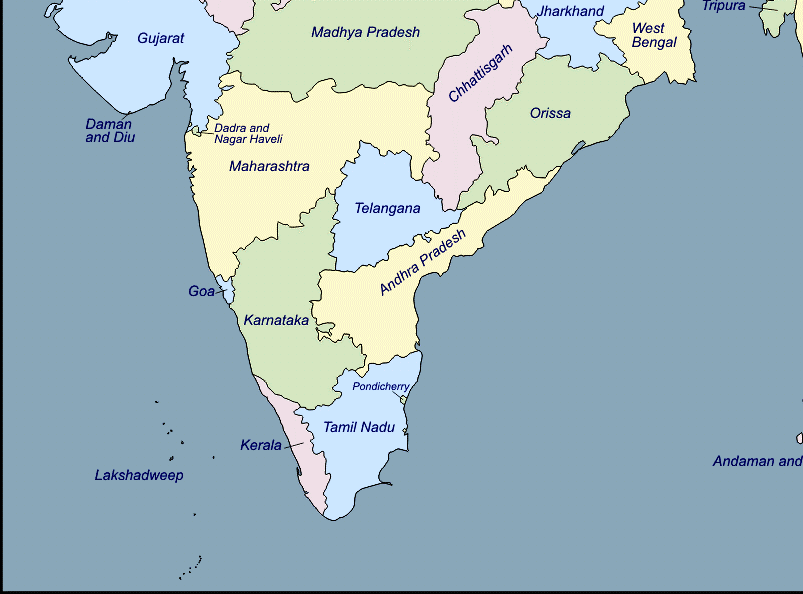 Located 180 KMs North of Chennai on National Highway 16 

Natural gateway port for South Andhra, 
    South Telengana

On-dock rail expands hinterland reach to Bengaluru, Hyderabad and Central India markets
Krishnapatnam
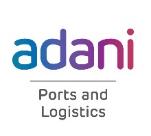 Krishnapatnam Container Terminal Infrastructure
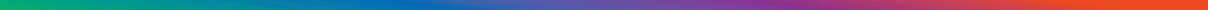 Expanding Container Traffic at APSEZ on East Coast
Ennore commenced from Oct FY19, Krishnapatnam acquired in FY21
15
Gangavaram
Gangavaram Port Location and Hinterland
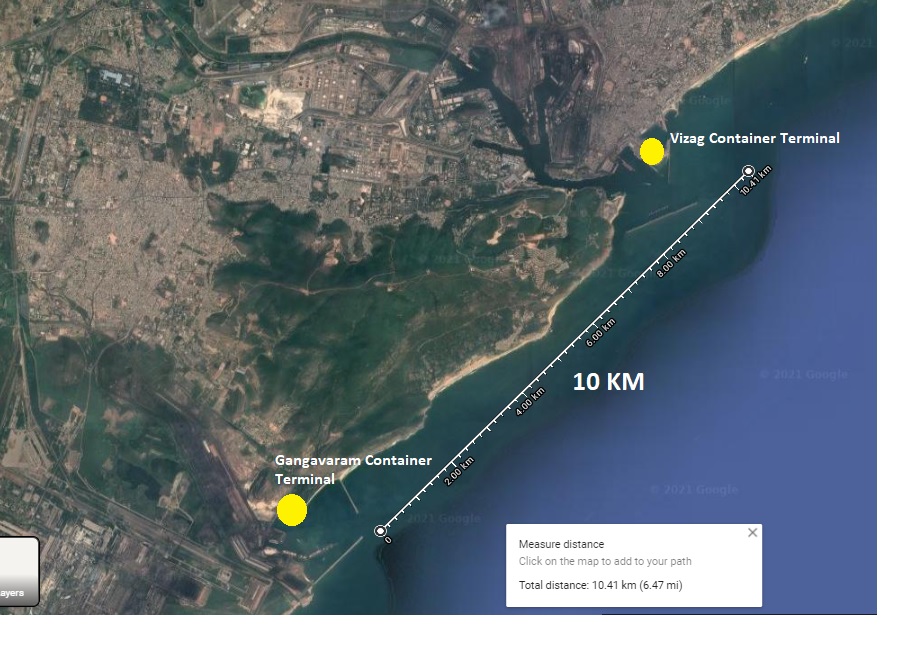 Located south of Vizag City, Gangavaram port is a deep draft all weather port developed on BOOT concession with Govt. of Andhra Pradesh

Falls under  jurisdiction of Vizag customs

Ideally located to cater to the hinterlands of Andhra Pradesh, Orissa, Chhattisgarh and Nepal

Port is equipped with huge back up area for future expansion  (Total Port area is ~2800 acres)

All operations under single authority (marine and terminal)
5.4 NM
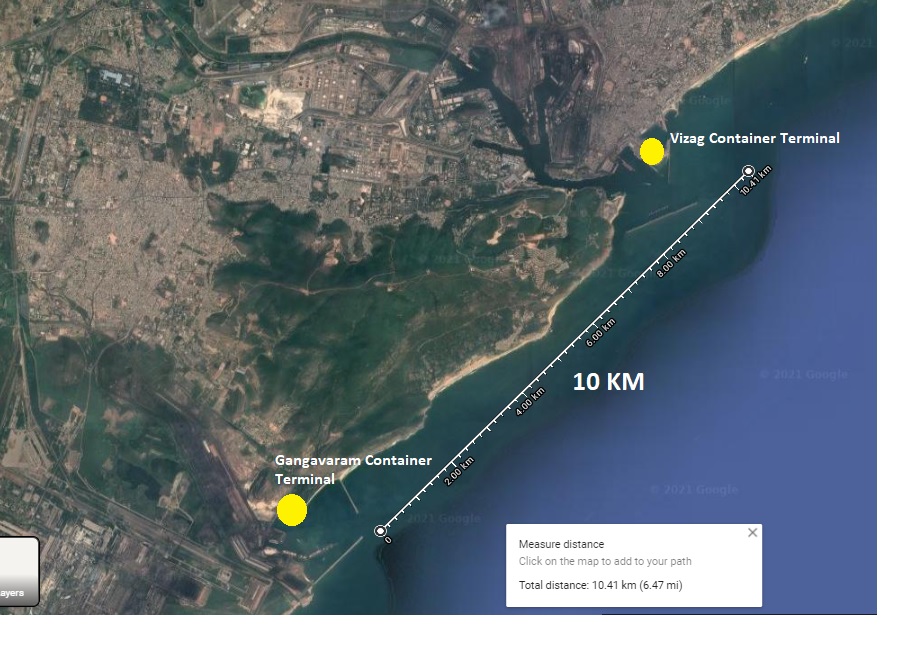 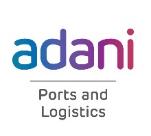 Gangavaram Container Terminal Infrastructure (Phase 1)
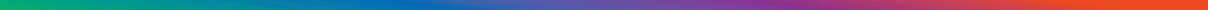 *Phase 1 – expected to be commissioned by June 2022.
Connectivity & Support Infrastructure
Seamless Road connectivity by a 4 lane expressway of 3.8 kms connecting the port with the National Highway of Chennai – Kolkata. 

Railway connectivity has been established connecting the port to the main broad gauge national network of "Chennai-Visakhapatnam-Howrah" rail corridor. 

Container Scanner 

Dedicated on-dock Rail connectivity for container cargo

On-dock CFS with warehousing facilities 

On–dock empty depot with MNR operations

IPOS (terminal operating system) in line with other Adani terminals
Other Upcoming Terminals in India
Dhamra Port Location and Hinterland
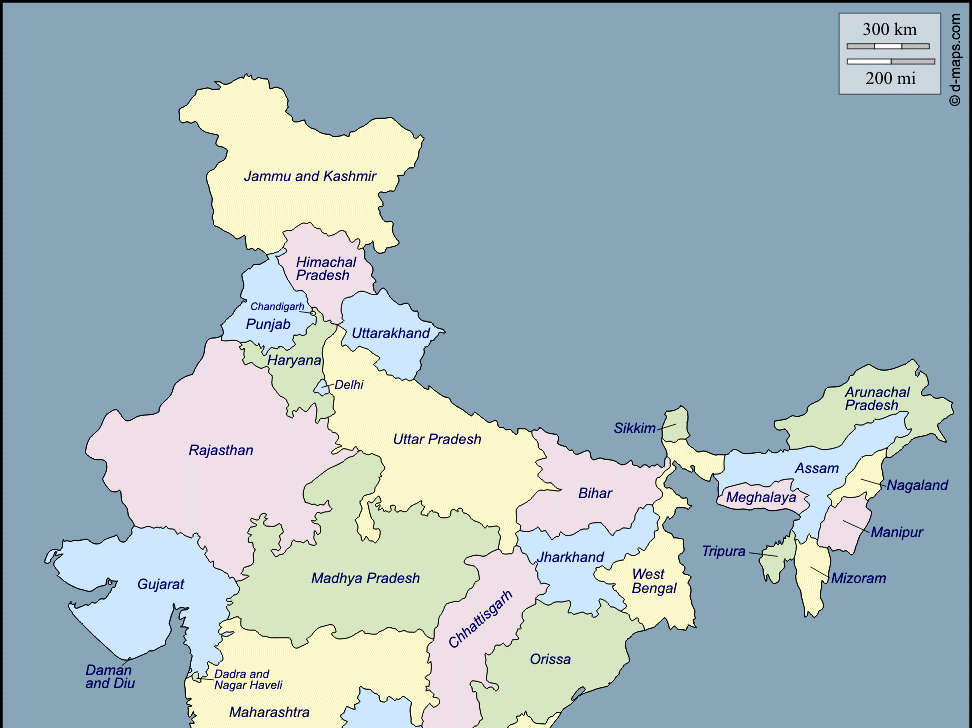 Located 120 nautical miles south of Kolkata Port

Natural Gateway port for Orissa, Chhattisgarh, Jharkhand and West Bengal due to close proximity.

Ideal port to serve as an alternate to Kolkata port grappling with draft limitation and congestion
Dhamra
Dhamra to be a Bay of Bengal Hub
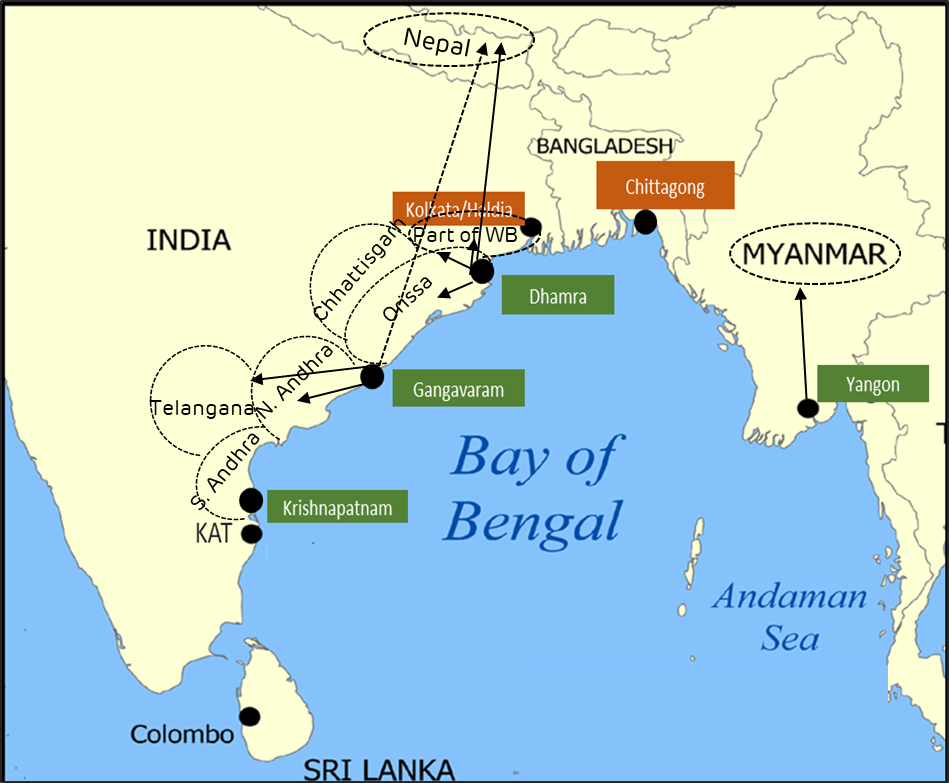 Upcoming Gangavaram container terminal will serve North Andhra and Odisha markets and will also connect Nepal by rail

Dhamra container terminal is poised to be a hub in the Bay of Bengal considering the natural draft and the infrastructure we are planning to build

Dhamra can serve ports in the region by feeders

Dhamra has the potential to be a transshipment hub on the East Coast of India

Dhamra is also positioned to serve Odisha and Nepal hinterlands
Thank You